Plakat/Ergebnisse aus T1/T2
Individuell für jede Klasse
1
Link zum Video: https://www.youtube.com/watch?v=E5BhMo9fb4U, ab 2:30 Minuten
Aussage von Donald J. Trump (2017): 

„The news is fake, because so much of the news is fake.“
Aufgabenstellung 

Bestimme die Behauptung der Aussage von Donald Trump und das Argument, mit dem er die Aussage begründet.

Beschreibe das Problem, welches sich bei der Begründung dieser Aussage ergibt.
Wird in einer Begründung die Behauptung einer Aussage als Argument genutzt, nennen wir das einen Zirkelschluss. 
In solchen Fällen ist die Begründung ungültig!
2
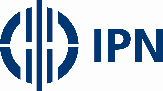 Der Zirkelschluss
Zirkelschlüsse kann es auch in der Mathematik geben.

Satz des Pythagoras:

„Wenn in a und b die Katheten und c die Hypotenuse eines rechtwinkligen Dreiecks sind, dann gilt a²+b²=c².“
Aufgabenstellung 

Gib eine zirkuläre Begründung für den Satz des Pythagoras an (Zirkelschluss). 
Hinweis: Es handelt sich dabei dann nicht um einen gültigen mathematischen Beweis.

Markiere in der folgenden Begründung für den Satz des Pythagoras das zirkuläre Argument.
Begründung für den Satz des Pythagoras

Betrachte das Dreieck ABC mit den Katheten a und b sowie der Hypotenuse c. Da in einem rechtwinkligen Dreieck das Quadrat über die Hypotenuse genauso groß ist wie die Summe der Quadrate über die Katheten, gilt a²+b²=c². Damit ist die Behauptung und der Satz des Pythagoras bewiesen.
3
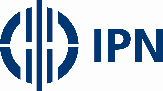 Der Zirkelschluss
[Speaker Notes: Hinweis an LK (Wording, Begründung, zirkuläres Argument…)]
Zirkelschlüsse kann es auch in der Mathematik geben.

Eine Begründung mit einem zirkulären Argument (Zirkelschluss) stellt keinen gültigen mathematischen Beweis dar.




Unter den Argumenten im Beweispuzzle der ersten Hausaufgabe tauchen Argumente auf, die zu einem Zirkelschluss in der Begründung führen würden.
Aufgabenstellung 

Konstruiere mit den Argumenten aus dem Beweispuzzle zur Innenwinkelsumme von Dreiecken eine Begründung mit einem zirkulären Argument (Zirkelschluss). 
Hinweis: Es handelt sich dabei dann nicht um einen gültigen mathematischen Beweis.
4
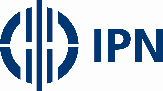 Der Zirkelschluss
„Die Innenwinkelsumme in einem Dreieck beträgt 180°.“
Zeichne in einem beliebigen Dreieck die zur Strecke AB parallele Gerade g durch C.
Ich zeichne zwei beliebige Dreiecke, ein stumpfwinkliges und ein spitzwinkliges.
Auf die Geraden g, die Gerade durch A und B sowie die durch A und C kann der Wechselwinkelsatz angewendet werden.
Der Winkel auf einer Seite einer Geraden ist 180° groß.
Dass die Innenwinkelsumme nur etwa 180° beträgt, liegt an meinen Messungenauigkeiten.
Auf die Geraden g, die Gerade durch A und B sowie die durch B und C kann der Wechselwinkelsatz angewendet werden.
Messe ich die Winkel in den gezeichneten Dreiecken und addiere ich die Werte, erhalte ich bei beiden Dreiecken ungefähr 180°.
5
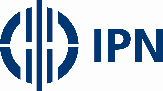 Der Zirkelschluss
[Speaker Notes: Lösung?]
Die Bedingung, dass die Behauptung der Aussage nicht als Argument in einem gültigen Beweis verwendet werden darf (Zirkelschluss), lässt sich noch allgemeiner formulieren.




Wie könnte eine solche Bedingung formuliert werden?
6
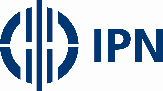 Verallgemeinerung
[Speaker Notes: Aussagen, die noch nicht als gültig bekannt/bewiesen sind, dürfen nicht als Argument in einem mathematischen Beweis genutzt werden.]